Havermoutbolletjes met kokosnoot
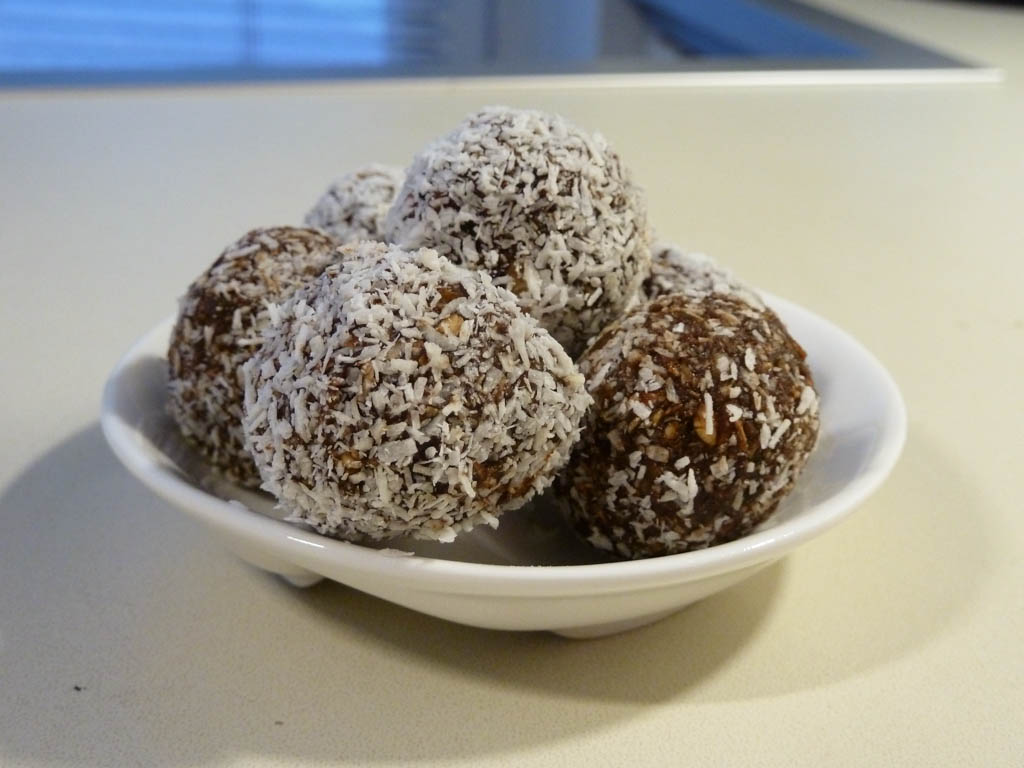 Wat hebben we nodig?
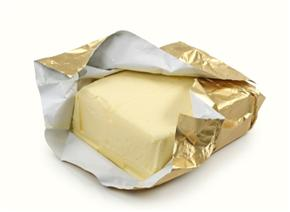 250 g boter

8            havermout

12             suiker

6             poederchocolade

2 zakjes vanillesuiker

5             koffie

Geraspte kokosnoot
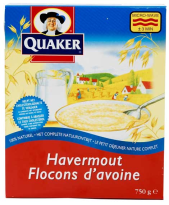 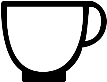 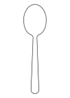 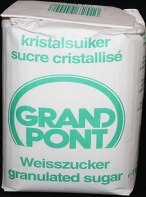 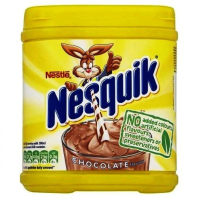 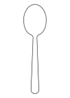 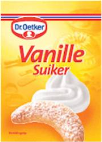 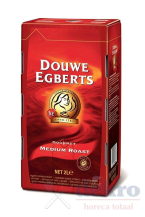 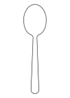 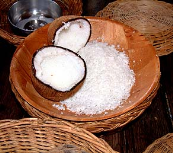 Doe de boter, de havermout, de suiker, de chocoladepoeder, de vanillesuiker en de koffie in een grote kom en kneed alles goed
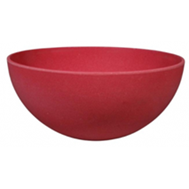 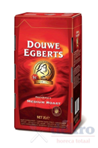 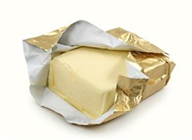 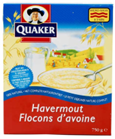 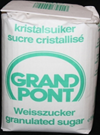 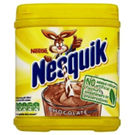 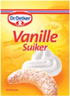 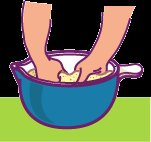 Rol kleine bolletjes van het mengsel
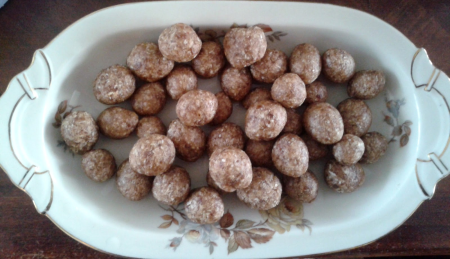 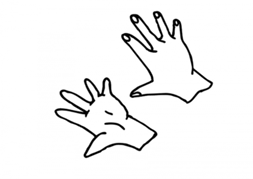 Doe de geraspte kokosnoot op een bord 



Rol de havermoutballetjes door de geraspte kokosnoot
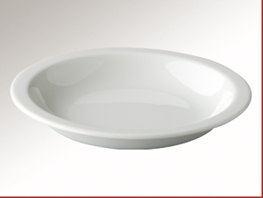 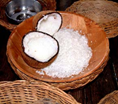 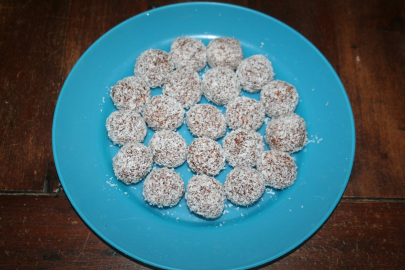 SMAKELIJK
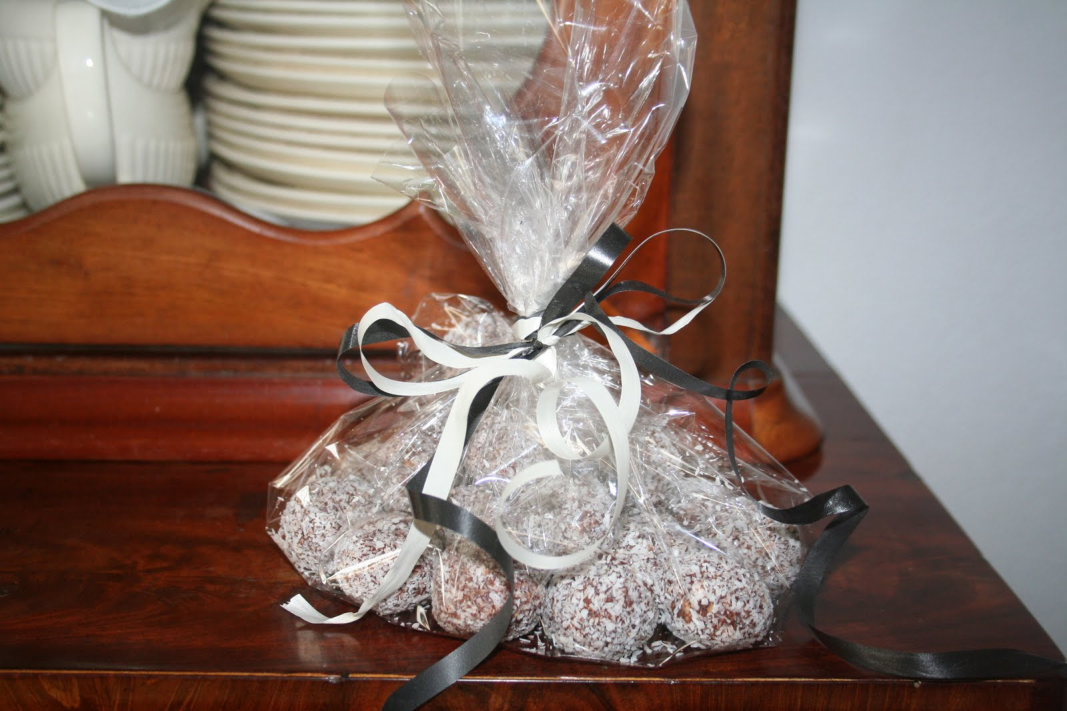